Ending Violence against women living with disabilities: Insights into support systems from service providers in New Brunswick
Presented by:
Angela Wisniewski, Assistant  Professor, St. Thomas University 

Morgan Richard, Graduate Student, University of New Brunswick
1
[Speaker Notes: Angela and Morgan]
Presentation Outline
Introduction
Project team and methods
What have we learned so far:
online survey and;
focus groups with service providers in the anti-violence and disability support fields
Directions for future research
[Speaker Notes: Angela]
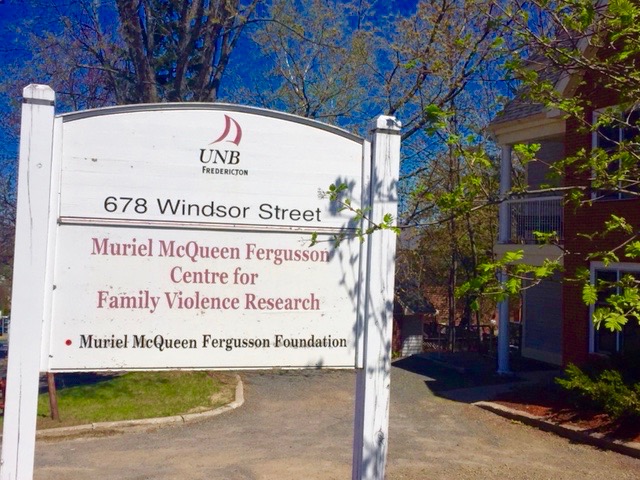 History
History
3
[Speaker Notes: Angela
Slide: History Slide

Action For Change: Empowering Women Victim Of Intimate Partner Violence To Build Healthier And Safer Lives
•Objective1: To create a process by which women victims/survivors of IPV will be empowered to lead healthier and safer lives. 
•Objective2: To help to develop a strategy, via a gender lens and from the input received by women victims/survivors of IPV that would evaluate how the formal helping system is conveying their care
Funding from Canadian Observatory on the Justice System’s Response to Intimate Partner Violence
-]
Accessibility
Accessibility of services is a challenge for women in the province of New Brunswick, especially those who reside in rural communities
Examples:
Travel to and from court
Filing documents
Navigating unfamiliar urban centers
The early stages of our research indicated that there is limited contact  between service providers in anti-violence and criminal justice systems and women who have disabilities
[Speaker Notes: Angela:

This led to a series of focus groups with service providers who worked with the criminal justice system in NB (RCMP, Victims services, Outreach workers, etc)

Those sessions made us aware of how inaccessible services can be 

Service providers told us that they seldom work with women who live with disabilities]
“Disability”
Experiences of disability are diverse and include long-term physical, mental, intellectual or sensory impairment, which, in interaction with various attitudinal and environmental barriers, …impact full and effective participation in society (United Nations, 2010)
Women with disabilities are not a 'group' of women - inside every 'group'of women at least one in five lives with a disability.  Many women who live with a disability do not self-identify because of stigma, or because being a black woman, or an immigrant woman, or being an Indigenous woman or from the LGBQTI community, is their first 'identity'. (Bonnie Brayton- DAWN Canada)
[Speaker Notes: Angela
An important thing to point out is that this definition is not inclusive of all situations, such as those people with short-term impairments. Some may consider this a disability while others would describe it as an injury. Some disabilities are not always going to be visible to the naked eye but that does not mean their disability is less valid. It is these kinds of discrepancies that do not allow for one universal definition. Disability is subjective and dependant on each person’s experience. Disability does not always fully define the person, as they are a person first, disability second.]
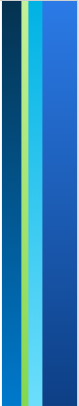 Elevated Risk of Violence
VULNERABILITY
SOCIAL ATTITUDES
STIGMA
6
Cordier, 2017
[Speaker Notes: Angela
Women and men with disabilities were twice as likely to be a victim of violent crime compared to people without disabilities (Cotter, 2018). 

36% of victimized women with a disability reported two or more incidents 

Social attitudes contribute greatly to the vulnerability of certain populations such as that of women with disabilities. They are viewed as weak with a devalued status in society because of the large imbalances in power. These untrue perceptions create space for vulnerability which can often translate into a higher risk for violence perpetrated against them. Even across different cultures, disability can have even more negative connotations such as a curse or a punishment from God. All of these negative perceptions compound and allow for the stigmatization of persons with disability when they come forward and report violence. (Cordier, 2017)]
‘Believability’
Stereotyping
Credibility
Unreliable 
Lack of education and understanding
Unable to verbalize 
May be unaware of the extent of the issue
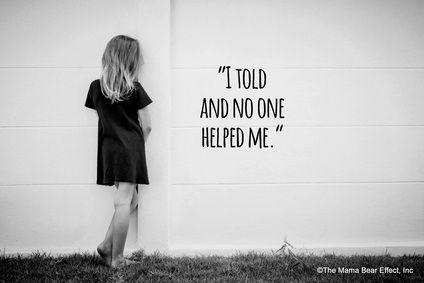 7
DAWN, 2014; McFeely & Trew, 2011
[Speaker Notes: Angela
Connected to the idea of stigmatization, is the barriers in reporting, particularly when women with a disability(ies) may struggle with being believed if they come forward. While this is dependent on the type of disability and its severity, the stereotypes that people associate to particular disabilities also play a big role. 
An example of such a stereotype could be that women with specific disabilities, such as cognitive or intellectual, may be viewed as being assexual (having a lack of interest in sexual activities) so if they were to report sexual violence, for instance, it may be brushed aside by family, friends, and/or authorities. 
In addition, their credibility may be called into question when reporting, especially if it is a disability that affects their cognitive or intellectual functioning (DAWN, 2014). They are often perceived as not knowing or understanding the extent of what they are reporting on and tend to be viewed as unreliable witnesses during legal proceedings. Due to this, law officials may be weary to tackle such a challenging case as it might be viewed as “unwinnable” (McFeely & Trew, 2011)
There may also be instances where they are not able to verbalize their victimization to report it or even know that the events happening to them are abuse which can create even greater vulnerability.]
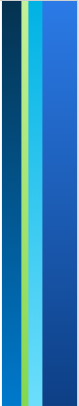 Vulnerability in Care
Caretaker - intimate partner, family member, friend, employed caregiver, etc.
Nature of work can be intimate
Lose support/continued care if reported
Goes beyond traditional methods of abuse
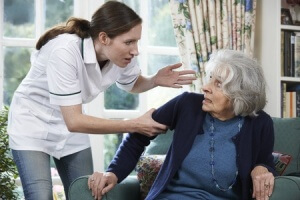 Plummer & Fundley, 2012; Saxton et al., 2001
8
[Speaker Notes: Angela
Another, often not discussed group of people that perpetrate violence, are that of caregivers. While in a lot of cases, the caregiver is a intimate partner, but can also be another family member, friend, or employed caregiver. As having adequate assistance can be imperative for people with disabilities to live with as much independence as possible, abuse can drastically hinder their ability to live their life, as well as their right to safety and security. 
For example:
Nature of the work can be intimate which puts the service user in a vulnerable position which then sets up the possibility of abuse. 
If service user were to report abuse, they may lose the support they had from their primary caregiver and subsequently without continued care. Daily needs may outweigh the experiences of abuse. 
Besides what may normally be considered abuse, caretakers may withhold medications, deny access to mobility devices, neglect personal care, and prevent the individual from attending their doctor’s appointments with the denial of transportation.]
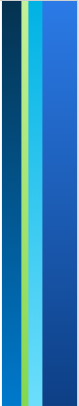 Community Partners
Silke Brabander, Associate Director, MMFC
Rina Arsenault, Former Associate Director, MMFC
Charles Gaucher, School of Social Work, U de M
Martine Paquet, NB Association of Social Workers
Emma MacKenzie Ballard, Premier’s Council on Disabilities
Ken Pike & Sarah Wagner, NB Community Living
Meranda McLaughlin, Justice and Public Safety
Anne Chiasson-Doiron, Vie Autonome Péninsule Acadienne
Jamie Howie, Long Term Care & Disability Support Services, Gov. of NB 
Madhu Verma, NB Multicultural Council
Diedre Smith, Women’s Equality Branch, Gov. of NB
Lindsay Manuel, Women’s Equality Branch, Gov. of NB
9
[Speaker Notes: Angela
Slide: Research Team
We have a dedicated research team that have contributed greatly to this project. They are as follows:]
Women’s lived experiences
Service providers’ experiences
Research Goals
The societal context that contributes to the risk of violence against women with disabilities
Issues, needs, and gaps in violence intervention and prevention for women with disabilities
[Speaker Notes: Angela
At the onset of this project we set up goals for our research to influence. These include: 
●      Gaining a better understanding of the lived experience of women with disabilities and the realities they are faced with when confronting violence from intimate partners, other family members, and paid caregivers.
●      Learning about the challenges service providers experience when helping this population of women.
●      Discovering the issues, needs, and gaps in violence intervention and prevention for women with disabilities.
●      Finally we want to understand the societal context that contributes to the risk of violence against women with disabilities.]
Research Assistants
Courtney Donovan, Canada Student Summer Employment Program
Julie Lavalee, Social Work Student
Nicole Joycey, Social Work Student
Megan Smythe, Social Work Student
Denise Billings, Social Work Student
Jillian Hawkes, Social Work Student
Pamela Young, Social Work Student  
Larissa Rose, Social Work Student
Vanessa Moran, Social Work Student
Maggie Newcombe, Social Work Student
11
[Speaker Notes: Angela- thank STU Social Work]
Online survey goals
Province-specific baseline understanding of the existing services for abused women with disabilities

Identifying current violence prevention and intervention programs:
Provincial government departments and agencies (including Social Development and Public Safety)
health care agencies and nursing homes
violence prevention and intervention services
criminal justice professionals
community organizations devoted to supporting people living with disabilities.
[Speaker Notes: Angela
First step online survey in French and English
We asked for participation from professionals with roles in disability support, family violence, violence against women, dating violence fields
We asked 28 questions profiling organization, services offered, challenges and needs they wanted to address]
Online survey participation
198 participants 
The majority of participants responded in English, although we had responses in both official languages.
The majority of both English (71%) French (74 %) respondents worked in Education, Law and Social, Community and Government Services.
A little more than half of the service providers we surveyed had a specific mandate to respond to the abuse of women with a disability (58% French/65% English)
[Speaker Notes: From community partners, esp. Social work association, Premier’s Council
We mostly gained information about English speaking organizations English Survey: 164/ French survey 34 respondents]
Top four services offered related to prevention, education, or response to the abuse of a woman with a disability
English:
72% Community Referrals
58% Crisis Intervention
33% Therapy/Counselling
30% Community Awareness
French:
52% Community Referrals
48% Crisis Intervention
40% Therapy/Counselling
32% Community Awareness
[Speaker Notes: Angela: Most respondents said that they assist in helping women to navigate supports by making community referals
Substantial portion also do crisis intervention or provide therapy and consulting
Also significant minority of organizations building community awareness of violence and abuse of women with disabilities]
Most common types of abuse of women with disability or abusive circumstances organizations work with
English:
87% Emotional Violence
78% Intimate Partner Violence
73% Sexual Violence 
67% Neglect
French: 
57% Intimate Partner Violence
43% Sexual Violence 
43% Financial
30% Neglect
[Speaker Notes: Angela:
We also obtained an indication of the different kinds of violence that are experienced by women with disabilities in NB.
. Both deal extensively with IPV, Sexual violence, and neglect 
Financial for both, but just not in top four for English respondents
We don’t know why English respondents were more likely to work with women in circumstances of emotional violence]
Challenges and barriers for service providers serving this population
English
34% Appropriate Resources
14% Housing
13% Finances 
11%.Acessibility
French:
35% Education and awareness
22 % Lack of Appropriate Resources
13 %.Acessibility 
13 % Isolation
[Speaker Notes: Angela:
Responses indicate shortage of resources and lack of education and awareness issues around province for both language groups
Accessibility is a common issue as well
Addressing housing needs of clients and dealing with their isolation also common problems that service providers encounter]
Respondents stated that the following would be the most helpful in working with this population:
English:
26% Resources
22% Education
20% Training
12% Affordable Housing
12% Referral Sources
French :
27% Education / Training
23% Resources
14% Better coordination between services
[Speaker Notes: Angela:
Many respondents assessed their organizations as only somewhat able to meet the needs of women living with disabilities
When it came to how to improve services most emphasized the need for more education, training, and resources, as well as the need to coordinate services. Well under half (30-40%) told us that they felt aware of resources in the community or connected to other organizations in the community…and this in spite of the fact that many of these organizations were trying to provide community referrals as part of their mandate.]
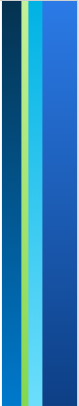 Voices of Service Providers
Held focus groups and individual interviews with service providers
Anti-violence and disability sectors
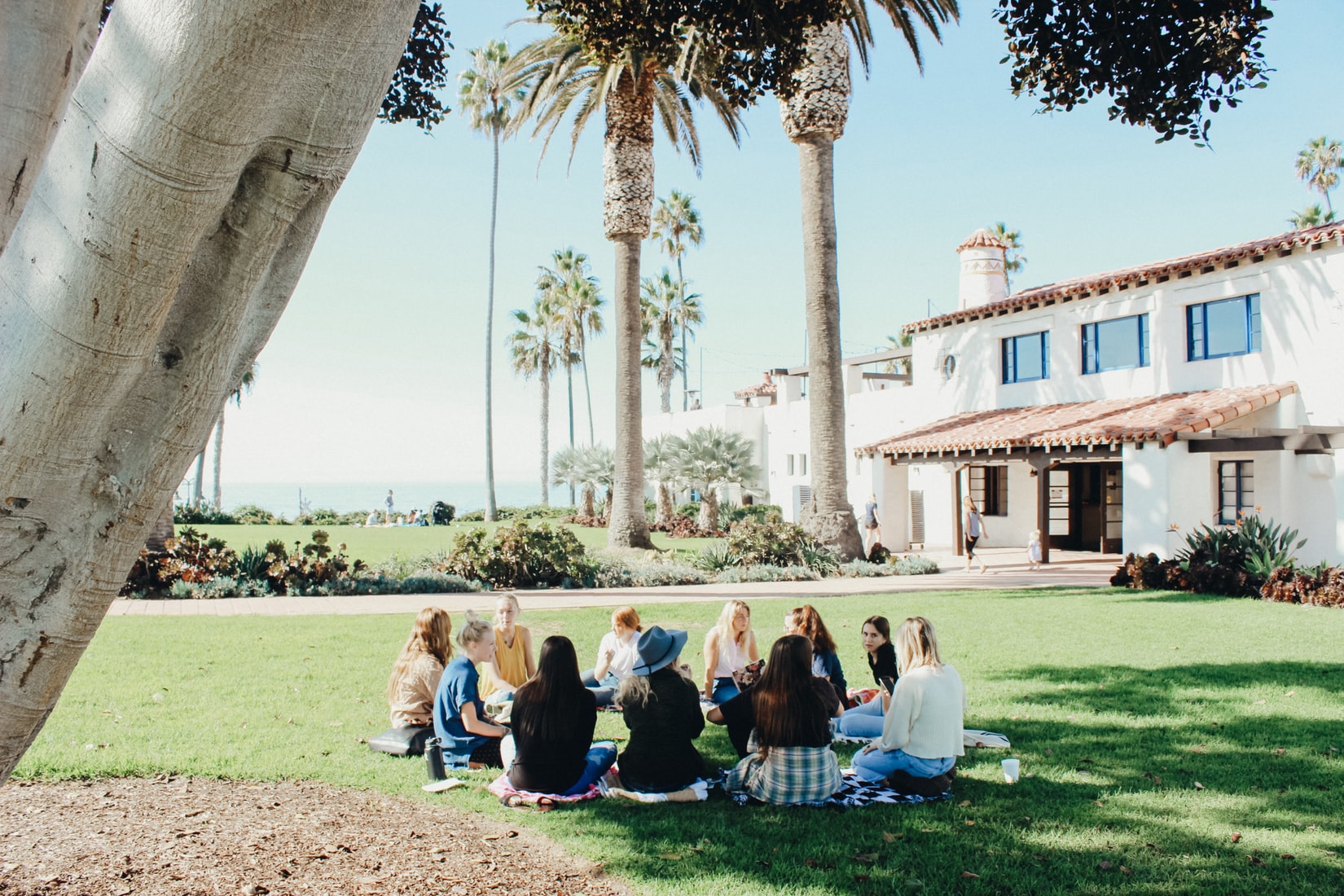 18
Abuse and Disability
“…just like [the abuser] literally keeping her away from her appointment’s, or stealing her medication, or abusing her medication…”
“If you are on a back road you know, on a farm house or something. There’s no way to get out, so especially if it’s a physical disability or a mobility issue.”
“…their apartment or their house was set up for their disability so the decision to leave is now much more difficult.”
[Speaker Notes: Unique abuser tactics Rural setting can pose even more challenges than usualComplex considerations in leaving an abusive situation]
Needs and Gaps for Service Providers
Online toolkit:

“But to have some sort of online tool and maybe I would go back and reassess that person with the tools that I have learned from this kit. The questions and have more specifics so that I could better lead her towards resources in the community and to assist her in the difficulties that he/she would have.”
[Speaker Notes: Our research team has developed a toolkit for service providers in New Brunswick. We are currently in the stages of condensing this toolkit so that it is more user friendly for service providers. Last summer we had three STU social work students work on shortening the length of the toolkit as well as develop drafts of factsheets with information from the toolkit.]
Needs and Gaps for Service Providers
Vulnerability and Lack of Support:

“…it is a vulnerability that is created out of these gaps in services and supports it is not innate in people with disabilities to be vulnerable, they are vulnerable because we do not think to create an environment for them in which they are not.”
Needs and Gaps for Service Providers
Siloed Knowledge 

“I think one thing that would help is if individuals who worked at organizations that who support people um you know who are in a situation like this [abuse] would have to have some component of disability type training…”
[Speaker Notes: Siloed knowledge was something that often came up in the interviews. The consistent sharing, applicable uses of information between organizations (both anti-violence and disability) is key to improving services overall. This sharing of information could go beyond (but not replace) training and guest speakers, to a regular information exchange meeting between organizations.]
Needs and Gaps for Service Providers
Accessibility
Limitations of our current definition of accessibility
People with visible disabilities vs invisible disabilities
[Speaker Notes: The interview participants discussed the limitations of our current broad definition of accessibility. For example, a shelter may be considered accessible after it has installed an entrance ramp and automatic doors. But what about the telephone in the shelter, for example? Has this been adapted for someone with a visual impairment? Are the therapeutic materials in the shelter adapted for everyone’s needs, whether they have a mobility issue, have a visual impairment, have a hearing impairment, etc.? Accessibility is a complex concept that has been, in general, simplified to aid those with visible disabilities rather than those with invisible disabilities.]
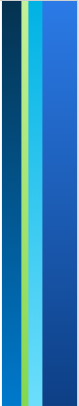 Future Directions
Research interviews 
Specialized education and training 
Sharing of information
Broaden definition of accessibility
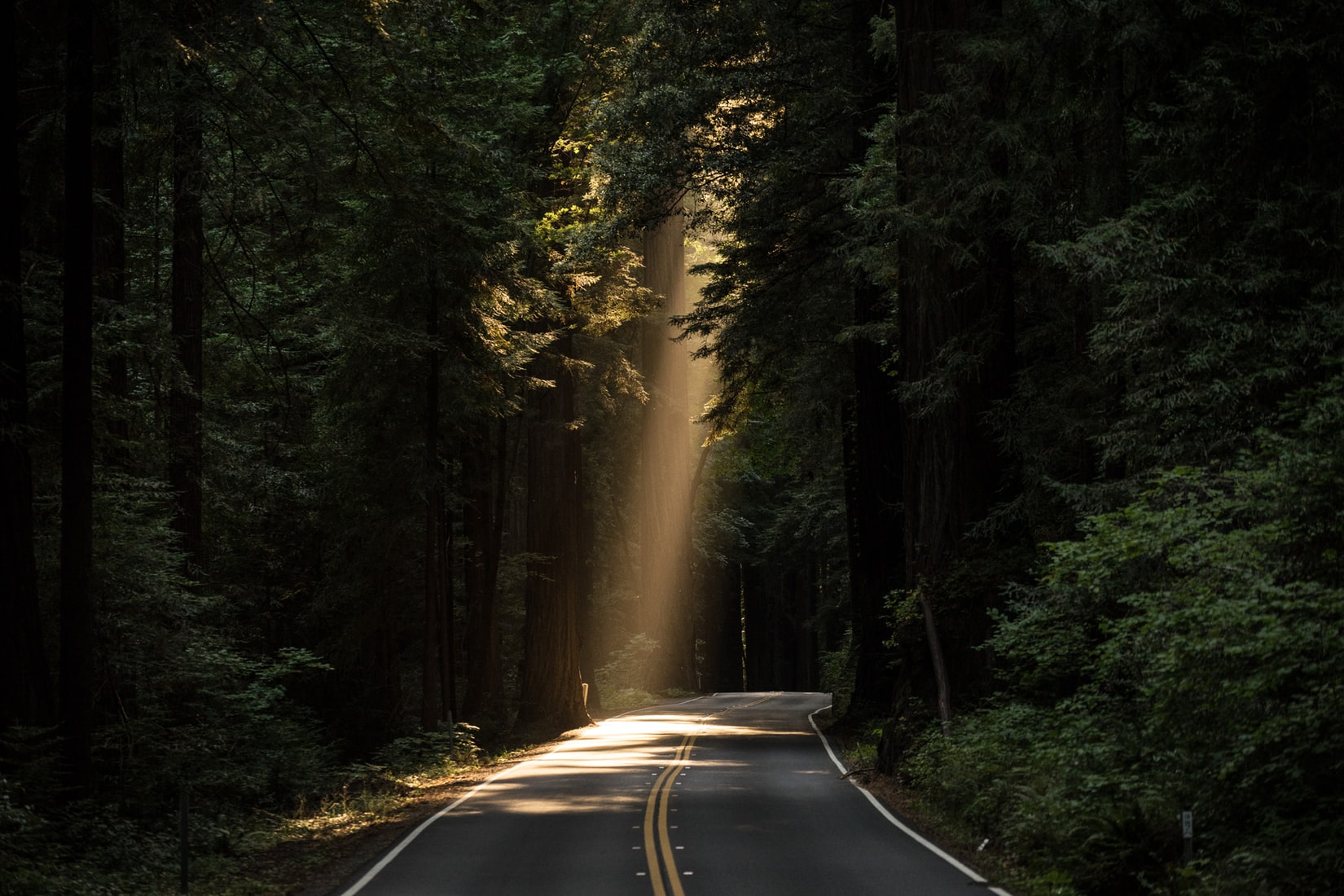 24
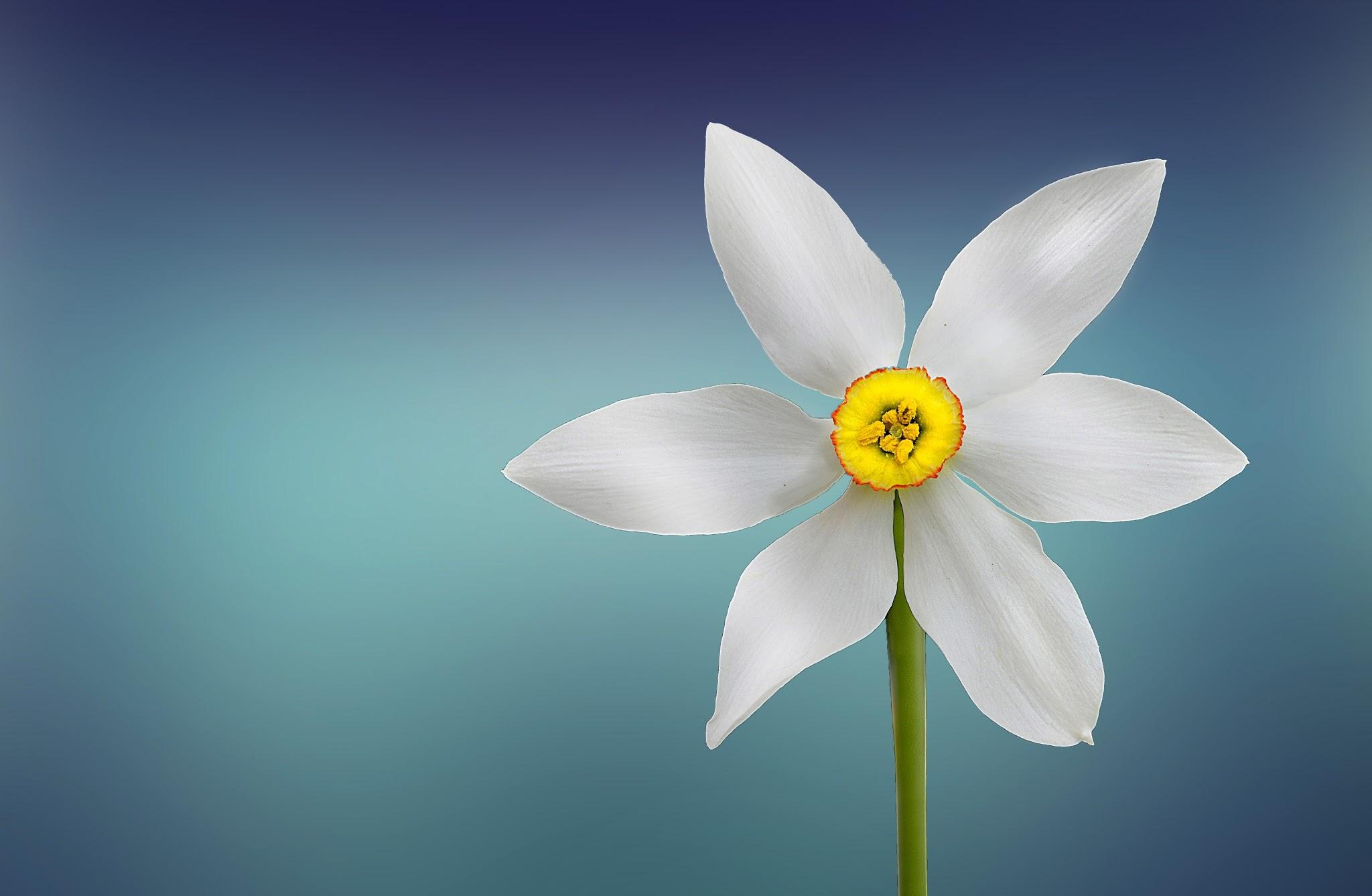 Thank You!
Morgan Richard
morgan.richard@unb.ca
Angela Wisniewski
wisn@stu.ca
25
[Speaker Notes: Group]
References
Cotter, A. (2018). Violent victimization of women with disabilities, 2014. Statistics Canada. Retrieved from https://www.statcan.gc.ca /pub/85-002-x/2018001/article/54910-eng.htm
Cordier, S. (2017). Disability and gender based violence. ADD International. Retrieved from https://www.add.org.uk/sites/default/files/
Gender_Based_Violence_Learning_Paper.pdf 
DAWN. (2014). Factsheet: Women with disabilities and violence. DisAbled Women’s Network of Canada. Retrieved from https://www.dawncanada.net/main/wp-content/uploads/2014/03/English-Violence-January-2014.pdf
Government of Canada (2017). Rights of people with disabilities. Retrieved from https://www.canada.ca/en/canadian-heritage/services/ rights-people-disabilities.html
McFeely, C. & Trew, C. (2011). Learning disabilities and gender-based violence: Literature review summary. Retrieved from http://www.womenssupportproject.co.uk/userfiles/file/LDGBV%20Final%20Report%20March%202011%20for%20circ.doc. 
Plummer, S. & Findley P. (2012). Women with disabilities' experience with physical and sexual
abuse: Review of the literature and implications for the field. Trauma, Violence, &
Abuse, 13(1), 15-29.
Saxton, M., Curry, M., Powers, L., Maley, S., Eckels, K., & Gross, J. (2001). “Bring my scooter 
so I can leave you”: A study of disabled women handling abuse by personal assistance
providers. Violence against Women, 7(4), 393-417. 
United Nations. (2018). The UN convention on rights of persons with disabilities. Retrieved from https://www.paralympic.org/sites/default /files/document/120818093927291_2012_08+The+UN+Convention+on+Rights+of%2BPersons+with+Disabilities_ENG.pdf
WHO (2018). Definition and typology of violence. Retrieved from http://www.who.int/violenceprevention/approach/definition/en/